March 2024
Extended 6 GHz channelization
Date: 2024-03-08
Authors:
Slide 1
Thomas Derham (Broadcom)
March 2024
Overview
UHR PAR defines operation up to 7.250 GHz
quote: 
In current baseline (REVme + 11be), 6 GHz channelization is defined up to 7.125 GHz
this aligns with the maximum frequency defined by many regulators for upper 6 GHz band operation (e.g. top of U-NII8 subband)
Currently multiple regulators are engaged in active discussions on enabling unlicensed access in 7-8 GHz band	
e.g. see NTIA’s National Spectrum Strategy (Nov 23) https://www.ntia.gov/sites/default/files/publications/national_spectrum_strategy_final.pdf 


Within this band, the 7.125 – 7.250 GHz range seems particularly promising
Regulatory updates that call out this frequency range as an opportunity are expected soon, e.g. when NTIA’s implementation plan is published
The addition of this range would enable one additional 160 MHz channel
and, therefore, an additional (overlapping) 320 MHz channel
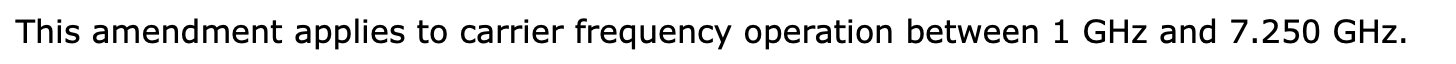 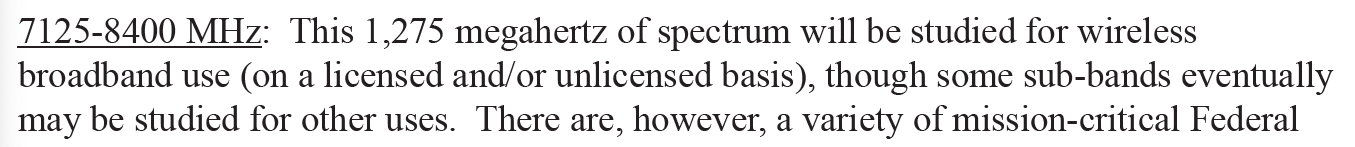 Slide 2
Thomas Derham (Broadcom)
March 2024
Example channelization in Table E-4
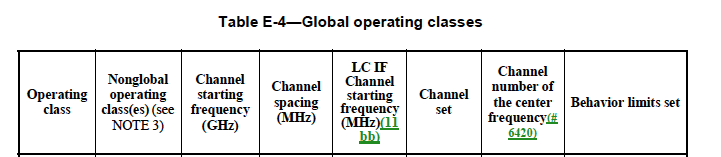 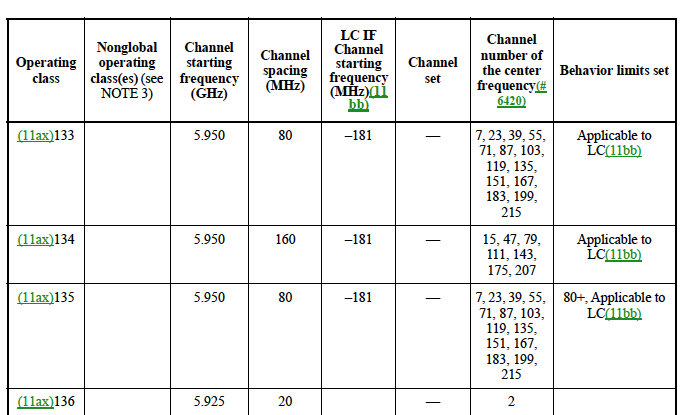 231, 247
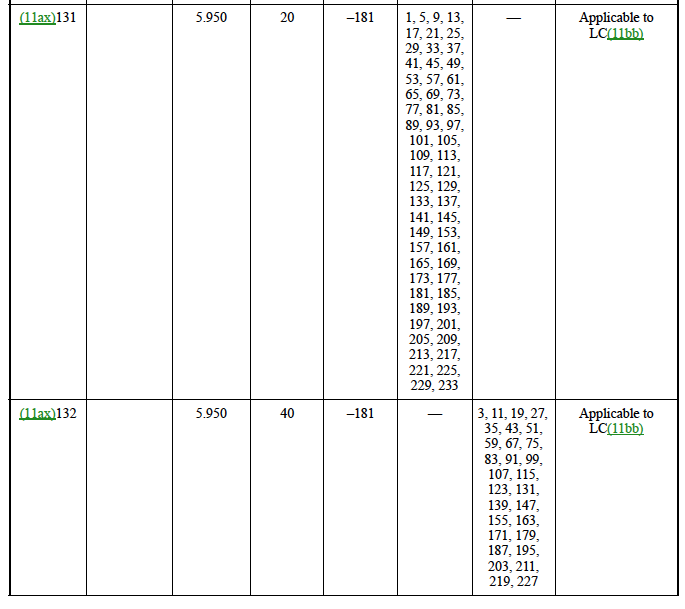 239
231, 247
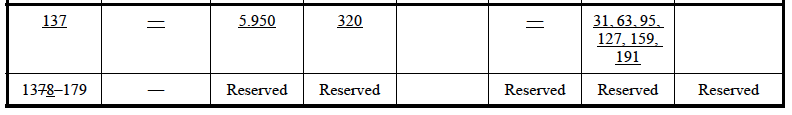 223
237, 241, 245, 249, 253, 257
Note: Adding channels to existing OpClasses, vs defining new OpClasses for the new channels, is TBD
235, 243, 251
Slide 3
Thomas Derham (Broadcom)
March 2024
Example channel map
7245
7125
233
257
20 MHz
251
227
40 MHz
247
215
80 MHz
239
207
160 MHz
223
320 MHz-1
191
320 MHz-2
= newly defined channels
Slide 4
Thomas Derham (Broadcom)
March 2024
Proposed next steps
(1) Define channelization in 11bn that covers 7.125-7.250 GHz
Note: This is in accordance with the frequency range specified in the approved UHR PAR, and therefore does not require any PAR modification

(2) Continue to monitor regulatory progress in defining unlicensed operation above 7.250 GHz in 7-8 GHz band
Consider PAR modification if it seems likely such additional spectrum will be available in 11bn deployment lifecycle
Slide 5
Thomas Derham (Broadcom)